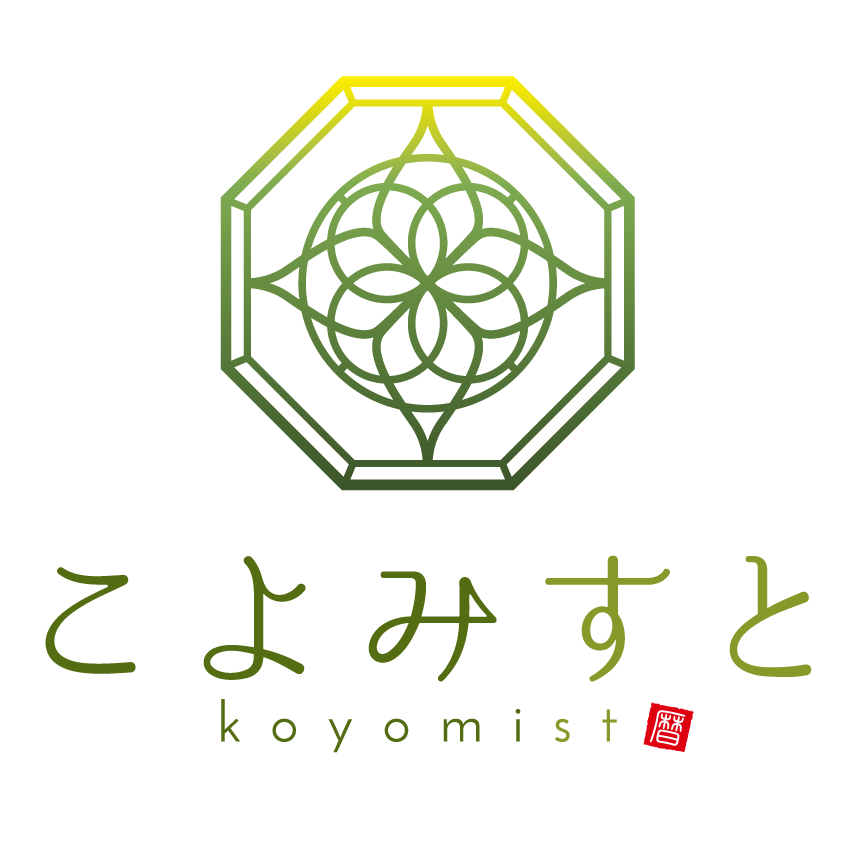 ●●●●様



この度はお申し込みをいただきありがとうございました。
下記のとおりに納品をさせていただきます。

ご確認ください。
日付：20●●年●月●日
屋号など
名前
メールアドレス
住所 
〒
そのほか